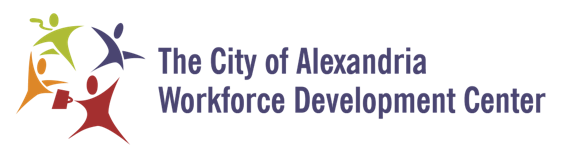 WDC Updates and Information
We're happy to help you get started.
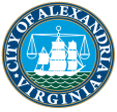 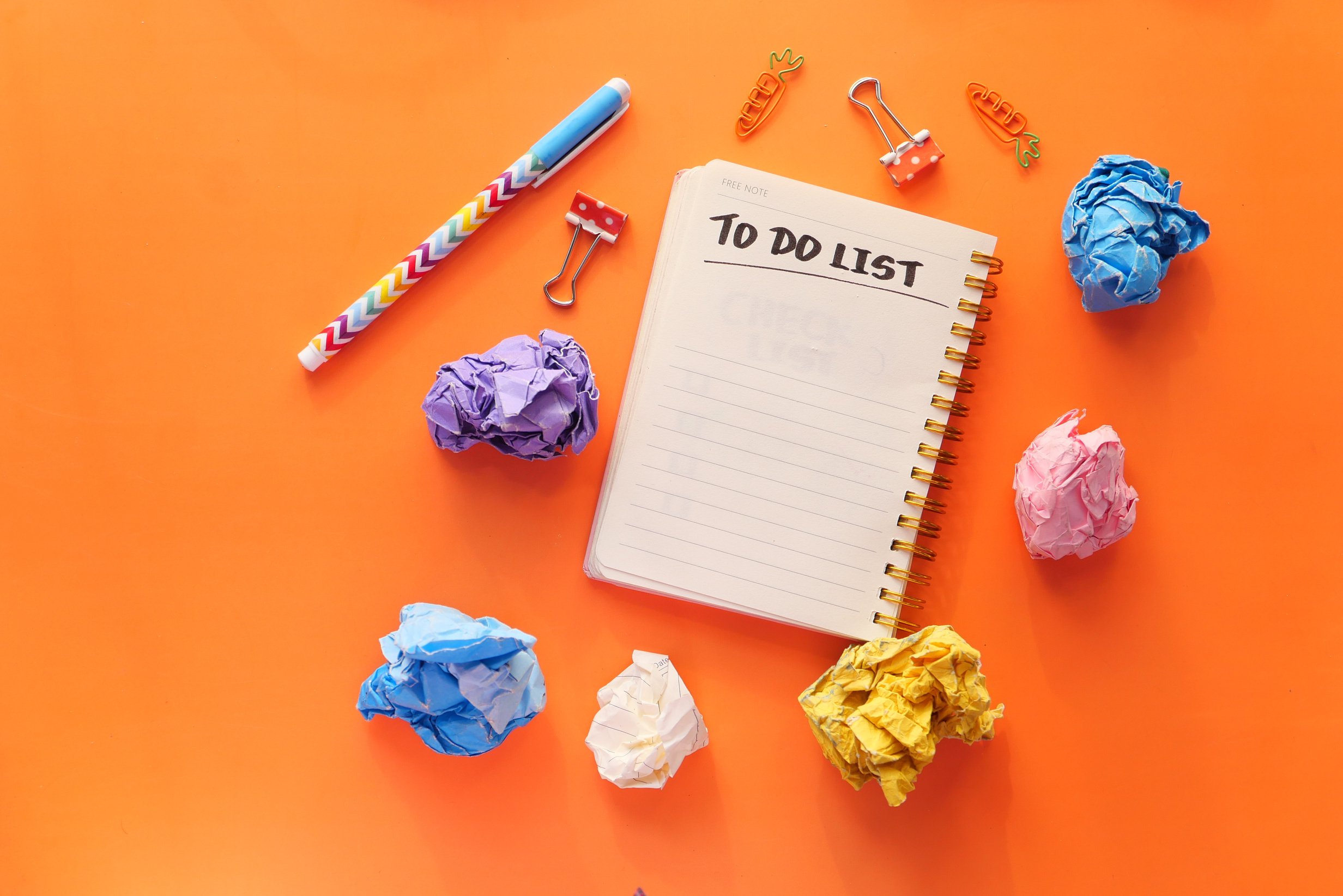 Step 1: Attend Orientation 
Step 2: Submit your current resume for review
*We may require you to take the resume writing workshop*
Step 3: Participate in a mock (practice) interview and receive feedback on what you did well and where you can improve
Step 4: Meet with WDC to explore employment possibilities and options, which could include referrals to partner agencies for specialized support
WDC Next Steps for Jobseekers (Required)
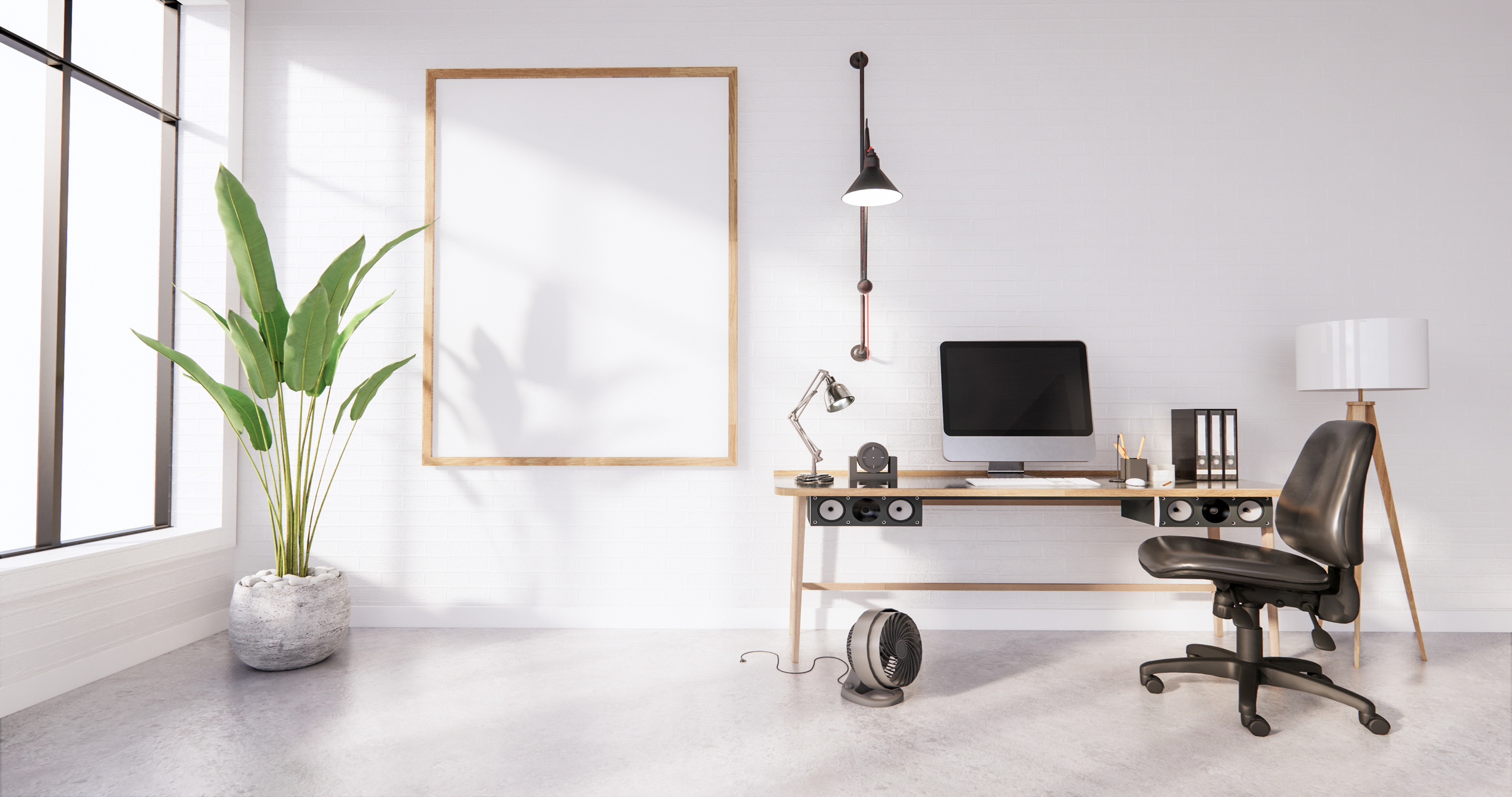 Career Center Services
Open 8:30am to 4:30pm 
Monday through Friday​
Computers available for email, job searching, and resume writing​
 Printer​ access
Staff to offer limited tech support as you use   the center​
1:1 Job Coaching
Resume Writing
Mock Interviews
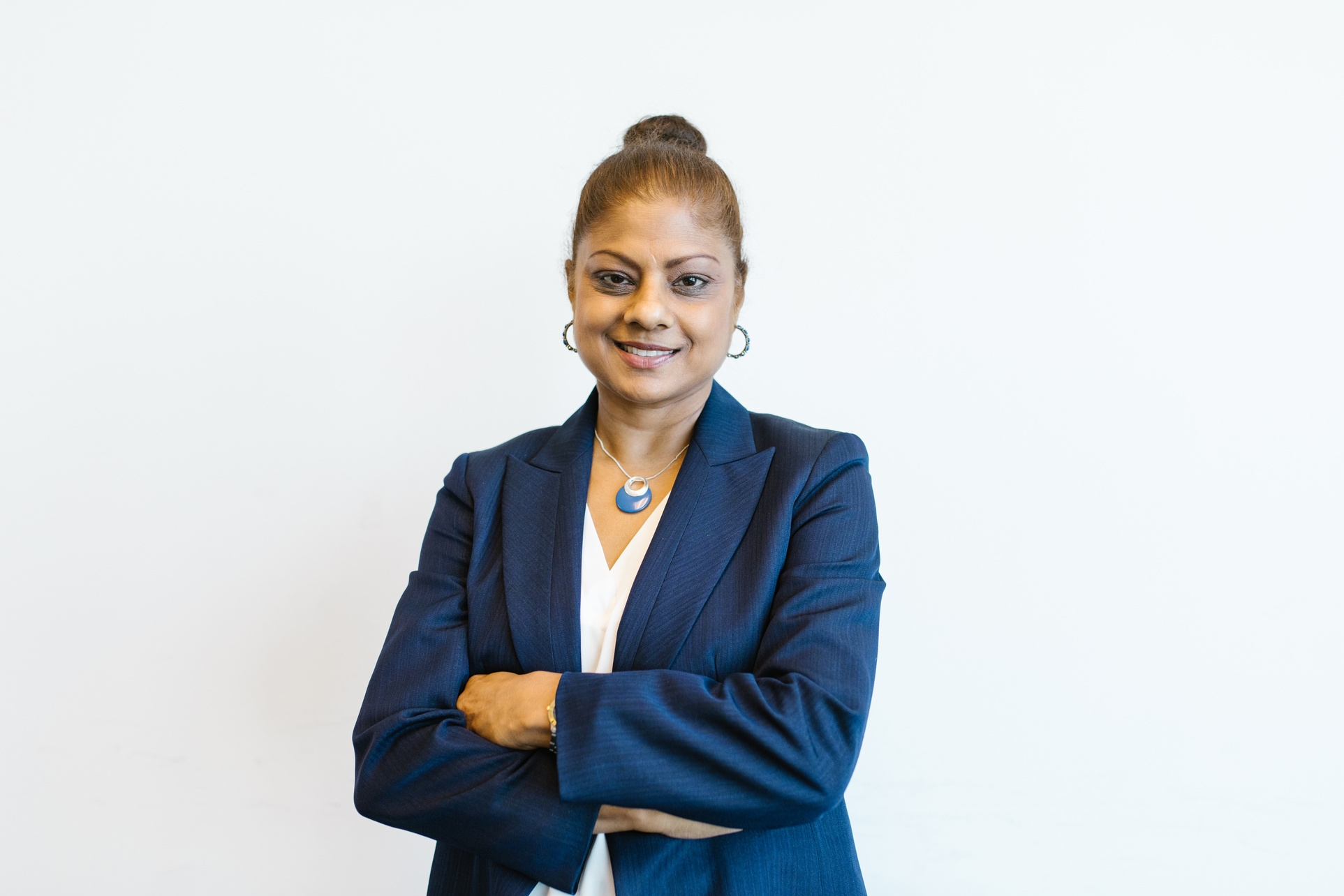 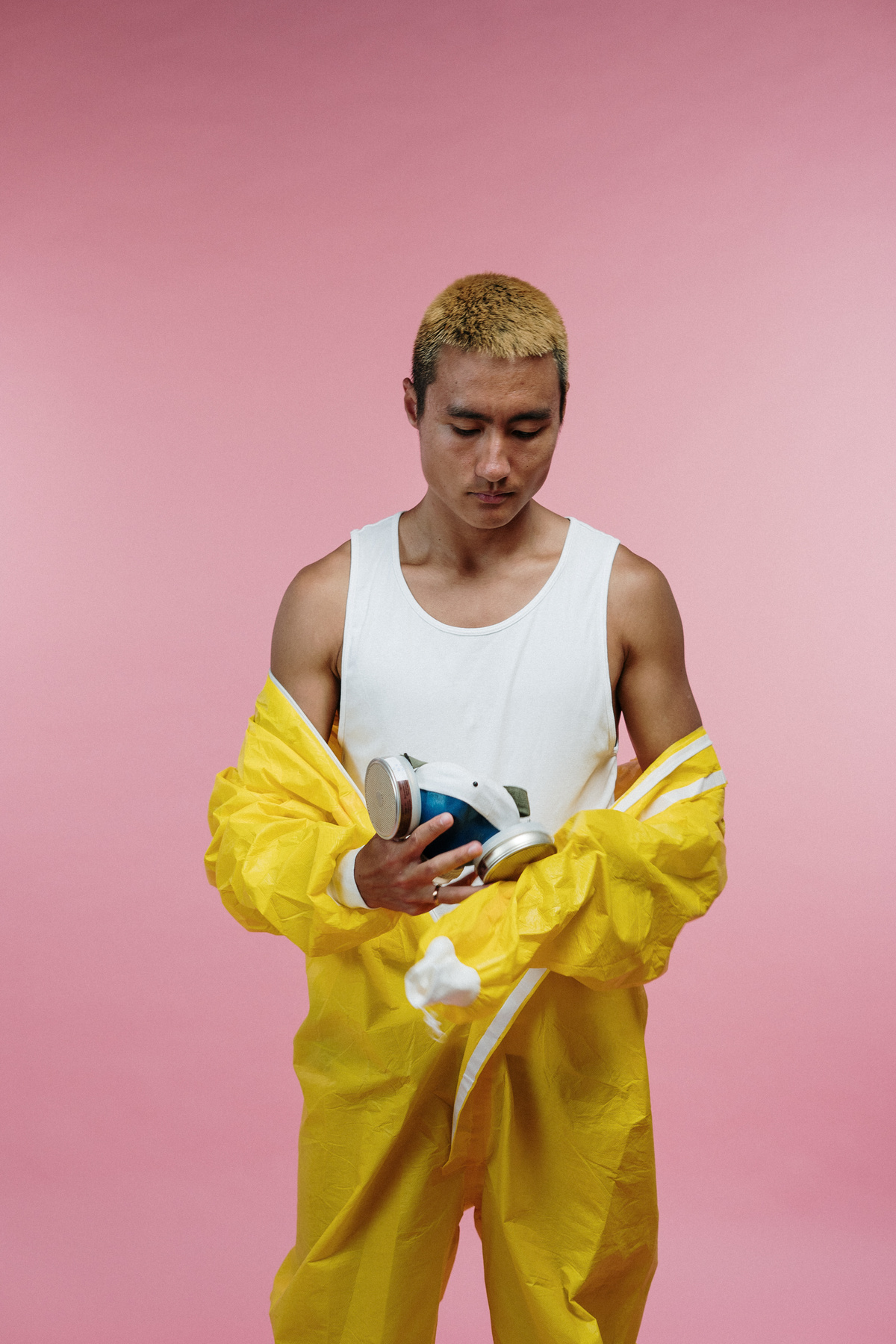 Our Business Services (BSU) team members provide personalized one-on-one  coaching to help prepare job-seekers.
This virtual workshop provides the necessary tools needed to prepare, update or modify your resume for job seeking opportunities.
WDC provides in-person mock interview sessions facilitated by experienced professionals in various fields.
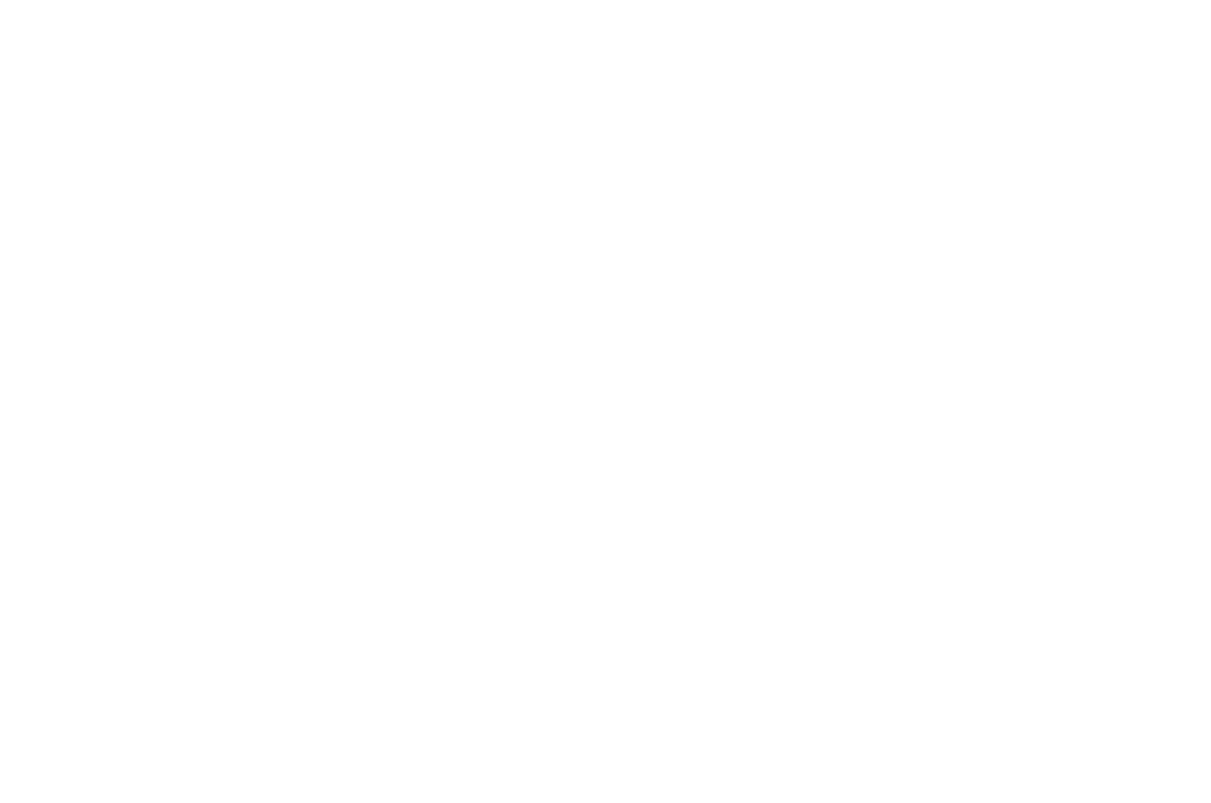 Career Readiness Workshops
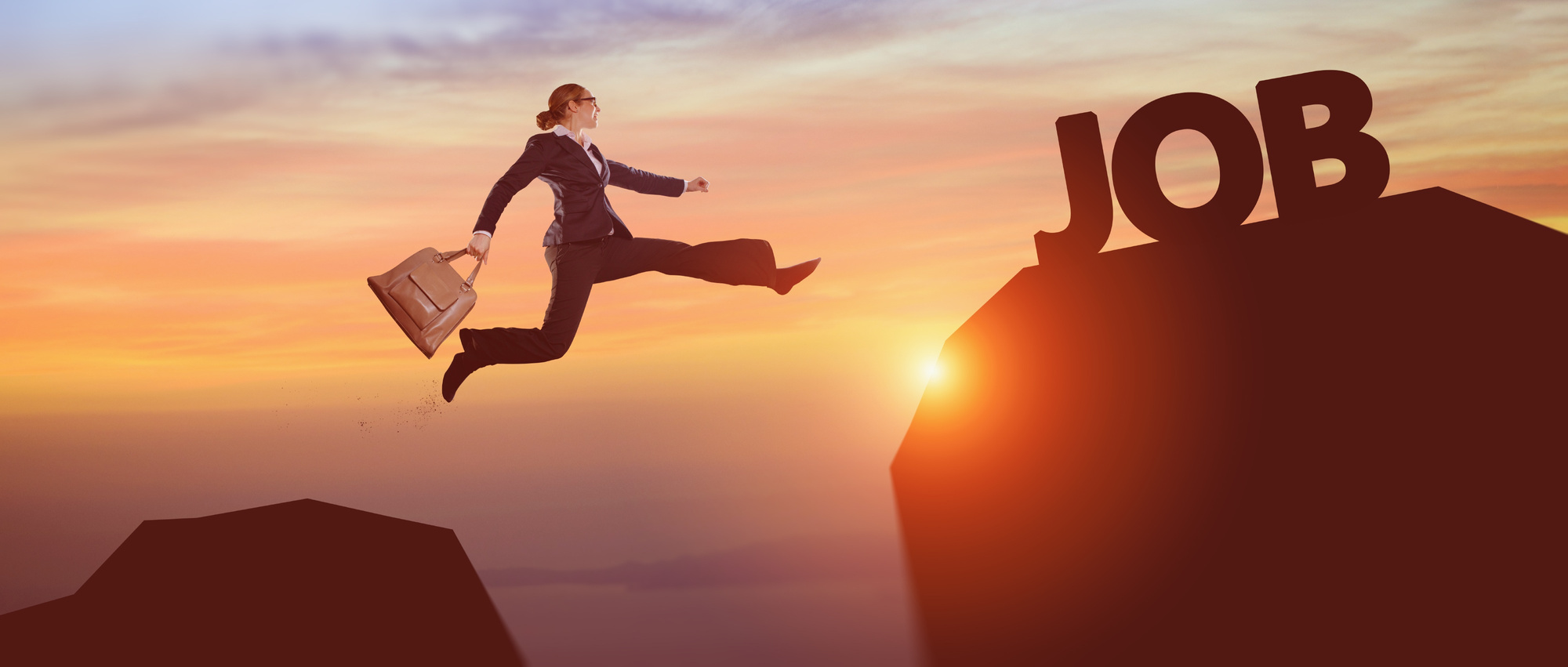 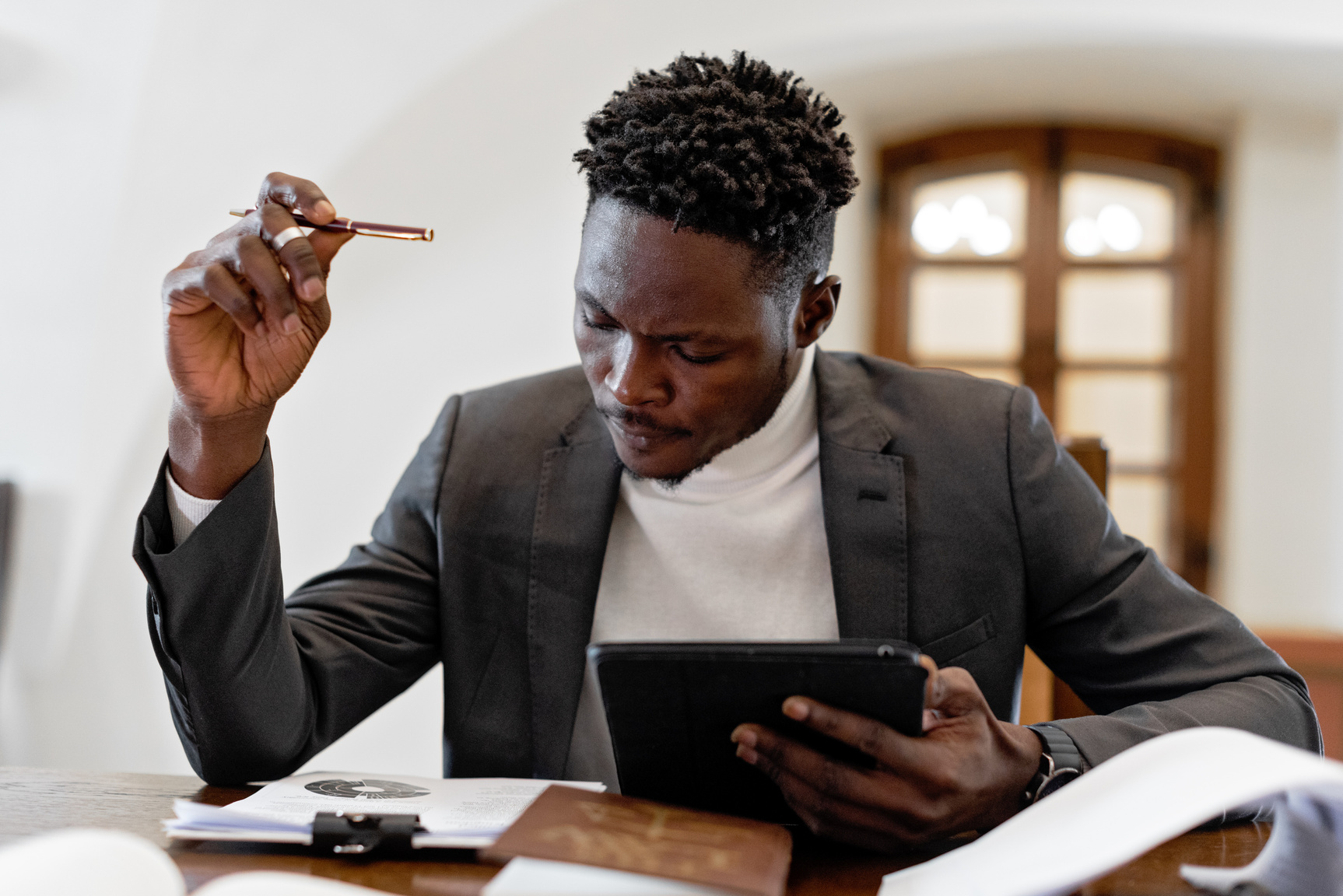 WDC Eventbrite Page  -- You can see all our upcoming workshops and job fairs! https://www.eventbrite.com/o/city-of-alexandria-workforce-development-center-2133260017 

WDC website as new information is added frequently. https://www.alexandriava.gov/WorkforceDevelopment 

Alexandria Youth Job Fair (open to all  -- see flyer in the chat)                                     
We are also looking for businesses who are interested in participating in the two-day event!

Work Based Learning update:                                                             Registration is currently closed due to high volume of applicants. We plan to re-open registration in the summer.
All partners have been invited back to WDC  - Catholic Charities, Melwood, DARS and VEC.  We are waiting on some approvals and documents and look forward to having them back onsite in near future.

Come see us!  4850 Mark Center Drive, 6th Floor, Alexandria VA 22311
Check it out!
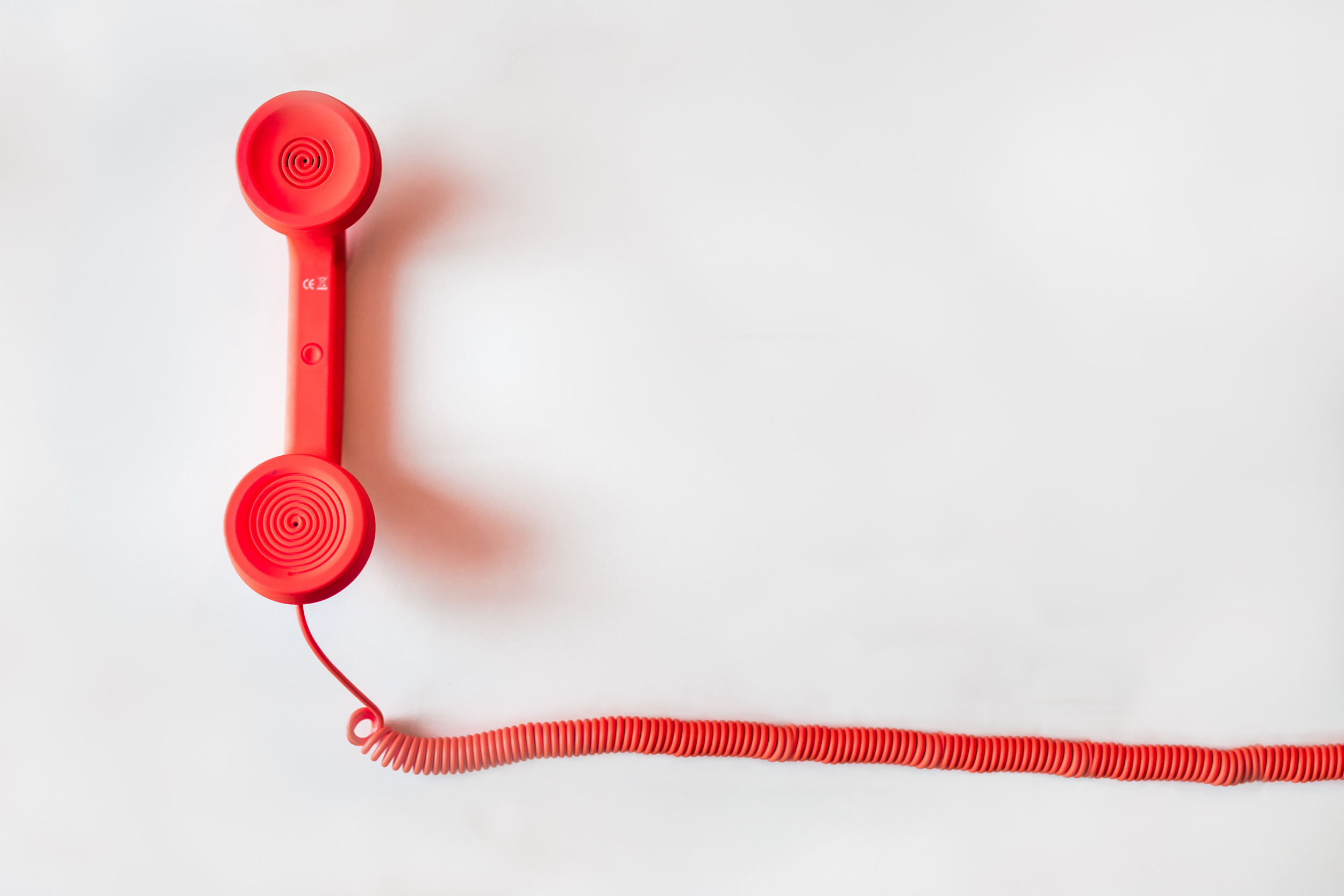 Christina Damhuis 
Employment Navigator
christina.damhuis@alexandriava.gov 
571-447-6566